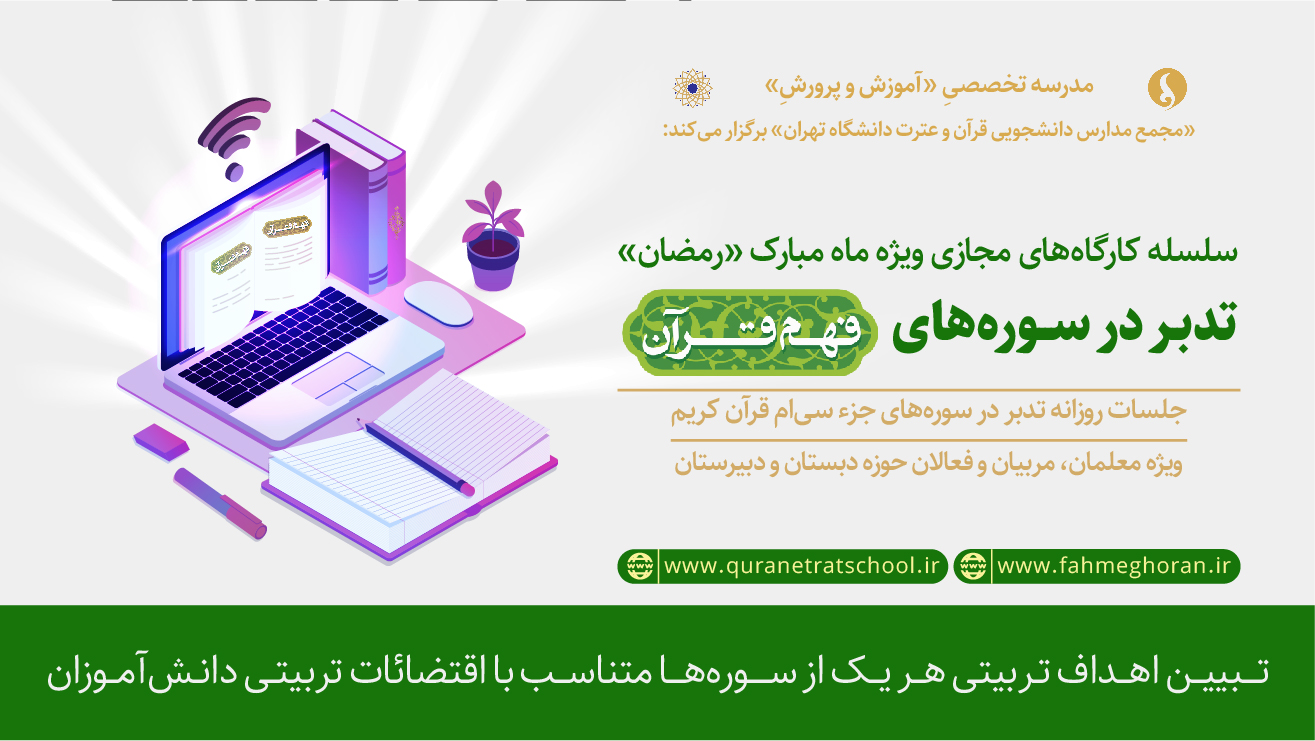 جلساات تدبر در سوزه های فعم قرآن........ ماه مبارک رمضان 98
سوره مبارکه حمد
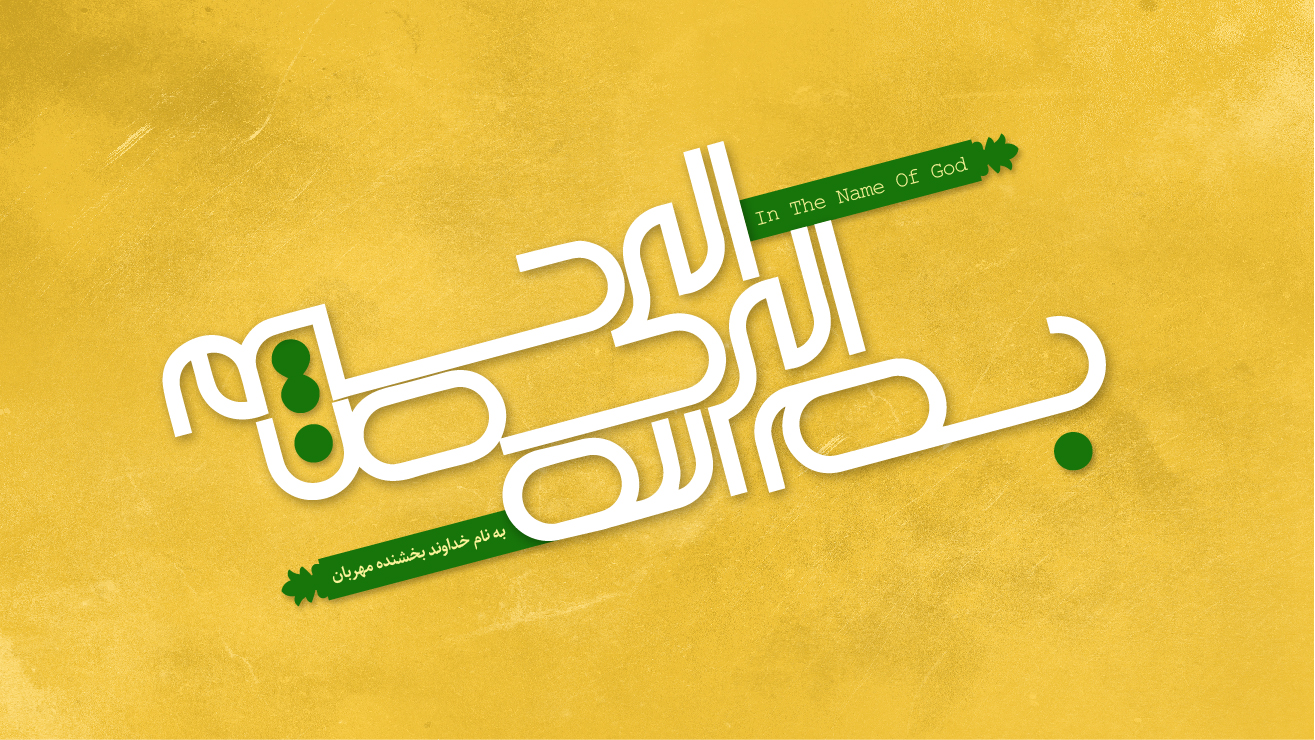 سوره مبارکه طارق
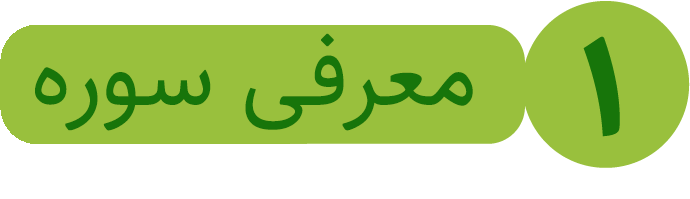 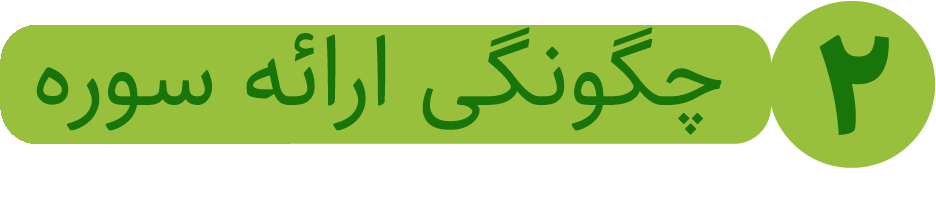 سوره مبارکه طارق
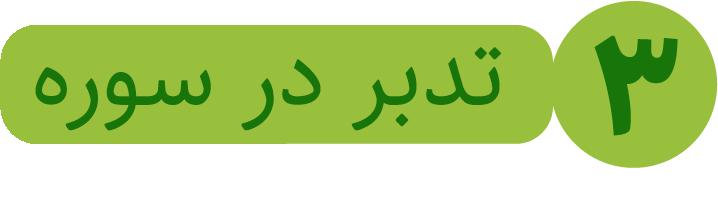 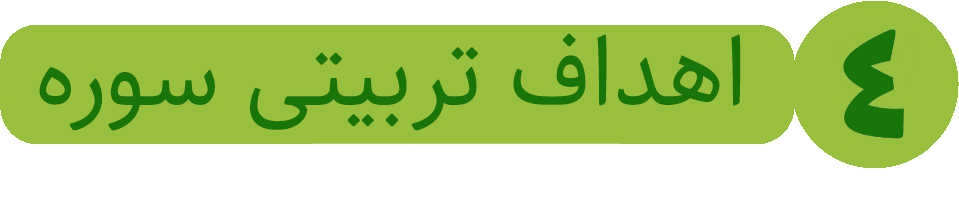 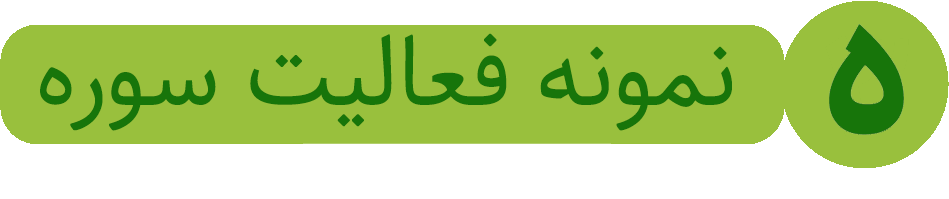 سوره مبارکه طارق
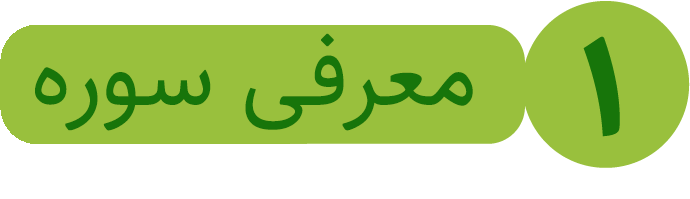 بِسْمِ اللَّـهِ الرَّ‌حْمَـنِ الرَّ‌حِيمِ
وَالسَّمَاءِ وَالطَّارِقِ ﴿۱﴾
وَمَا أَدْرَاكَ مَا الطَّارِقُ ﴿۲﴾
النَّجْمُ الثَّاقِبُ ﴿۳﴾
إِنْ كُلُّ نَفْسٍ لَمَّا عَلَيْهَا حَافِظٌ ﴿۴﴾
فَلْيَنْظُرِ الْإِنْسَانُ مِمَّ خُلِقَ ﴿۵﴾
خُلِقَ مِنْ مَاءٍ دَافِقٍ ﴿۶﴾
يَخْرُجُ مِنْ بَيْنِ الصُّلْبِ وَالتَّرَائِبِ ﴿۷﴾
إِنَّهُ عَلَى رَجْعِهِ لَقَادِرٌ ﴿۸﴾
سوره مبارکه طارق
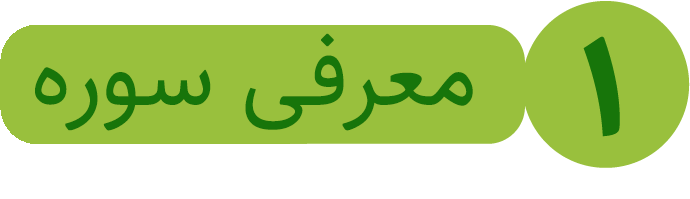 يَوْمَ تُبْلَى السَّرَائِرُ ﴿۹﴾
فَمَا لَهُ مِنْ قُوَّةٍ وَلَا نَاصِرٍ ﴿۱۰﴾
وَالسَّمَاءِ ذَاتِ الرَّجْعِ ﴿۱۱﴾
وَالْأَرْضِ ذَاتِ الصَّدْعِ ﴿۱۲﴾
إِنَّهُ لَقَوْلٌ فَصْلٌ ﴿۱۳﴾
وَمَا هُوَ بِالْهَزْلِ ﴿۱۴﴾
إِنَّهُمْ يَكِيدُونَ كَيْدًا ﴿۱۵﴾
وَأَكِيدُ كَيْدًا ﴿۱۶﴾
فَمَهِّلِ الْكَافِرِينَ أَمْهِلْهُمْ رُوَيْدًا ﴿۱۷﴾
سوره مبارکه طارق
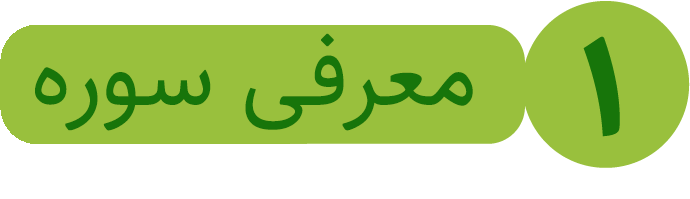 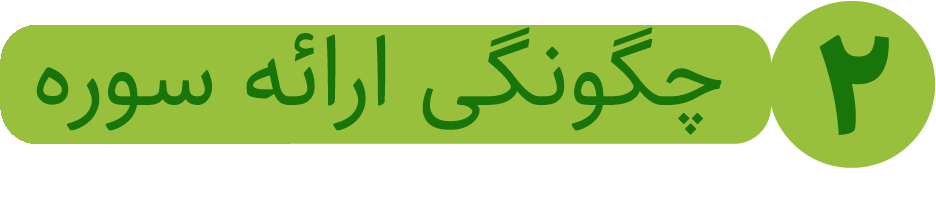 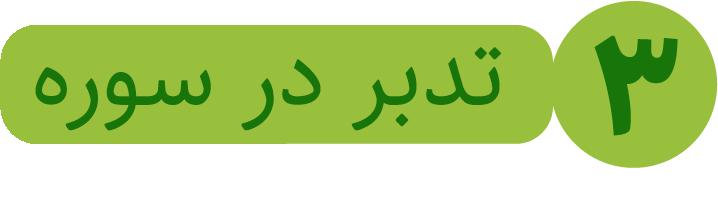 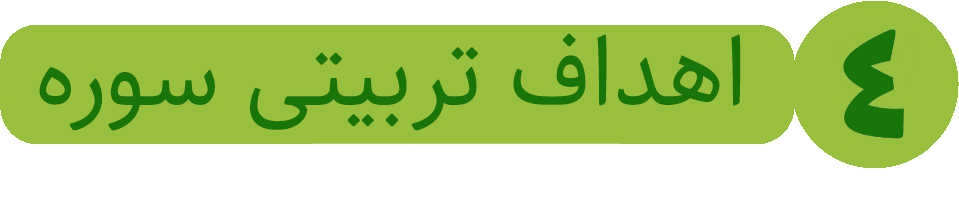 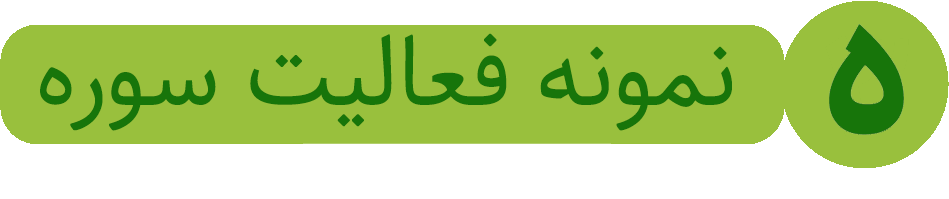 سوره مبارکه طارق
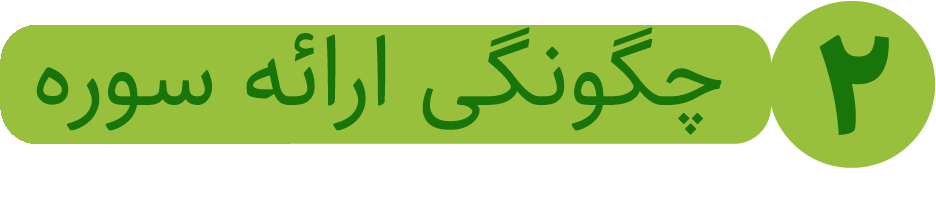 سوره‌ای برای شناخت راهنمایان حقیقی
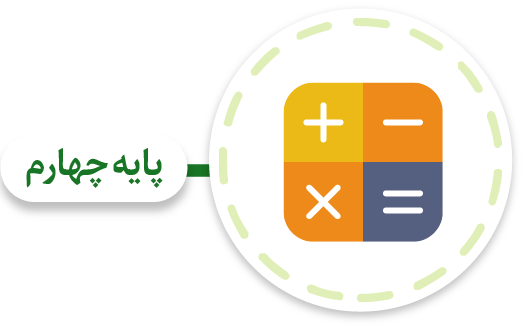 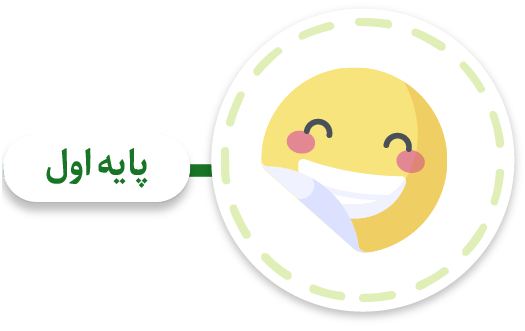 آشنایی با نجوم مقدماتی و آشنا شدن با حقایق و انسان‌های ثابت به واسطه موقعیت ثابت ستارگان
توجه به نعمت پدر و مادر و معلم به عنوان راهنما
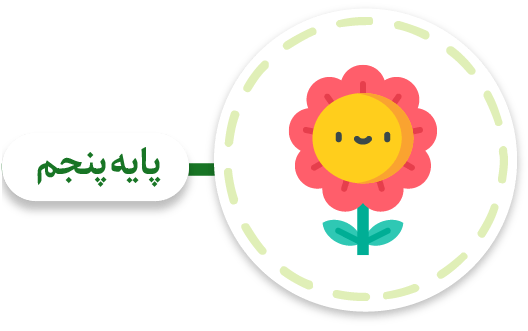 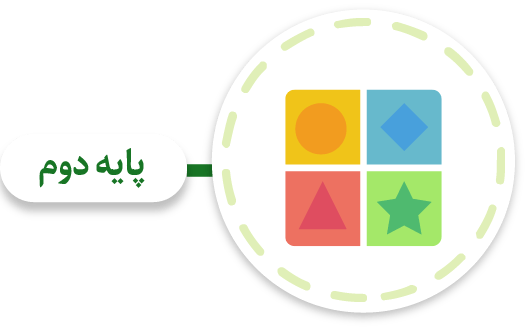 افزایش محبت به ثقلین با شناخت اهمیت قرآن، جدی بودن آن در هدایت و اتصال آن با امام
توجه به چرخه آب  و حیات‌بخشی آن به عنوان یک نعمت ویژه
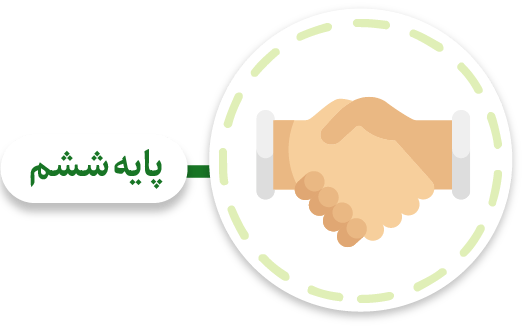 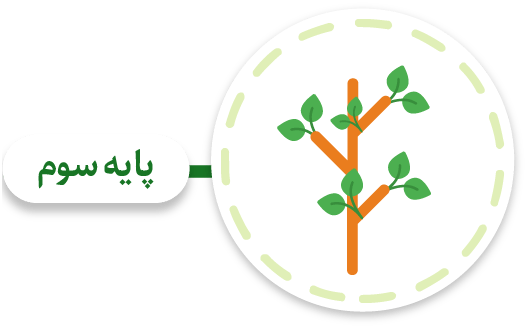 نشان دادن جایگاه امام و قرآن از طریق کار گروهی
آشنا شدن با دین و احکام شرعی و ضرورت اتصال با پیامبر و اهل بیت
سوره مبارکه طارق
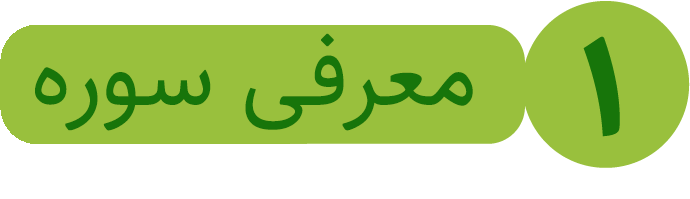 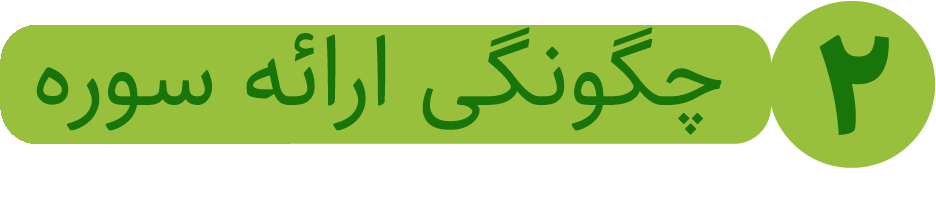 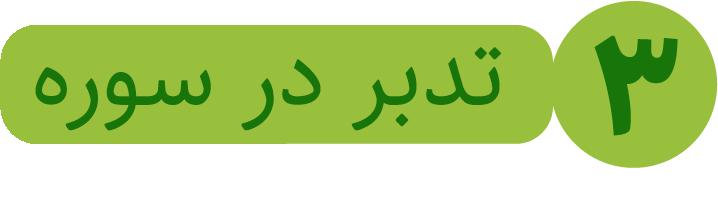 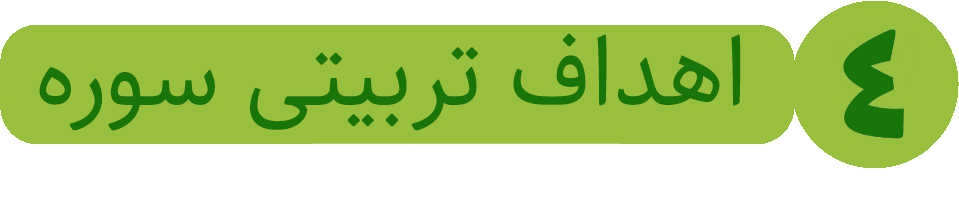 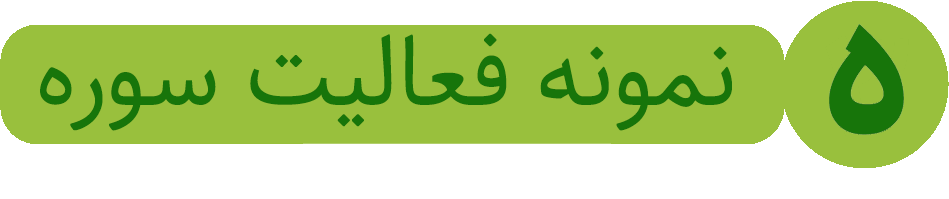 سوره مبارکه طارق
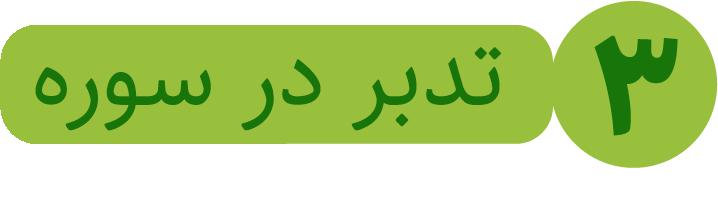 بِسْمِ اللَّـهِ الرَّ‌حْمَـنِ الرَّ‌حِيمِ
وَالسَّمَاءِ وَالطَّارِقِ ﴿۱﴾
وَمَا أَدْرَاكَ مَا الطَّارِقُ ﴿۲﴾
النَّجْمُ الثَّاقِبُ ﴿۳﴾
إِنْ كُلُّ نَفْسٍ لَمَّا عَلَيْهَا حَافِظٌ ﴿۴﴾
فَلْيَنْظُرِ الْإِنْسَانُ مِمَّ خُلِقَ ﴿۵﴾
خُلِقَ مِنْ مَاءٍ دَافِقٍ ﴿۶﴾
يَخْرُجُ مِنْ بَيْنِ الصُّلْبِ وَالتَّرَائِبِ ﴿۷﴾
إِنَّهُ عَلَى رَجْعِهِ لَقَادِرٌ ﴿۸﴾
سوره مبارکه طارق
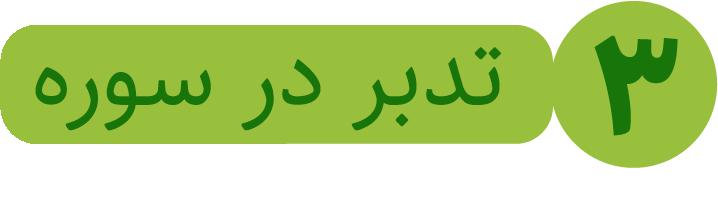 يَوْمَ تُبْلَى السَّرَائِرُ ﴿۹﴾
فَمَا لَهُ مِنْ قُوَّةٍ وَلَا نَاصِرٍ ﴿۱۰﴾
وَالسَّمَاءِ ذَاتِ الرَّجْعِ ﴿۱۱﴾
وَالْأَرْضِ ذَاتِ الصَّدْعِ ﴿۱۲﴾
إِنَّهُ لَقَوْلٌ فَصْلٌ ﴿۱۳﴾
وَمَا هُوَ بِالْهَزْلِ ﴿۱۴﴾
إِنَّهُمْ يَكِيدُونَ كَيْدًا ﴿۱۵﴾
وَأَكِيدُ كَيْدًا ﴿۱۶﴾
فَمَهِّلِ الْكَافِرِينَ أَمْهِلْهُمْ رُوَيْدًا ﴿۱۷﴾
سوره مبارکه طارق
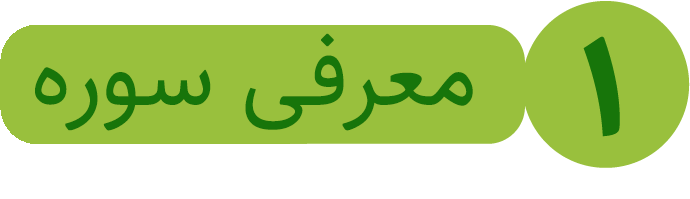 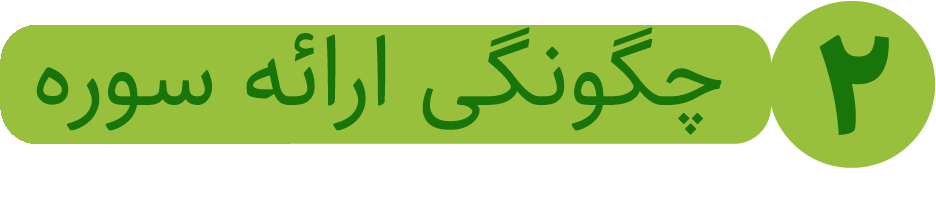 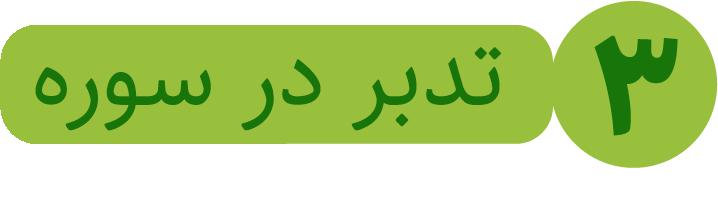 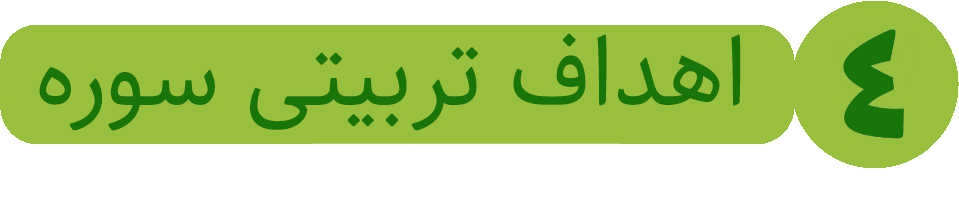 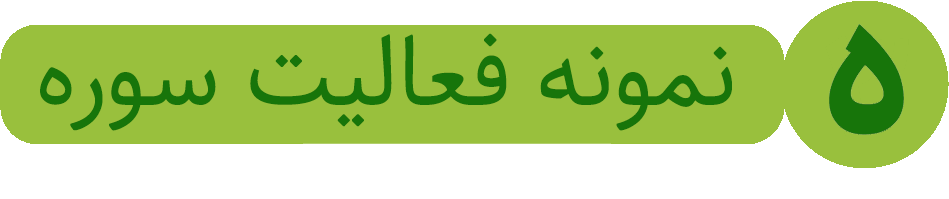 سوره مبارکه طارق
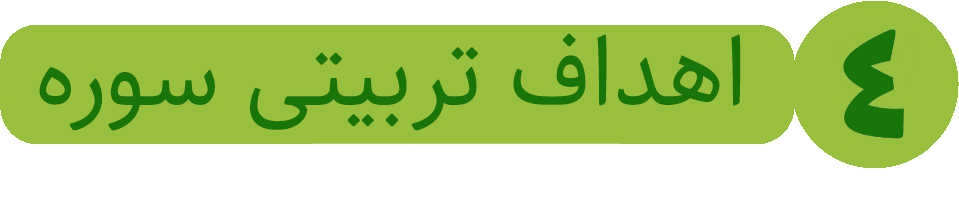 سوره‌ای برای شناخت راهنمایان حقیقی
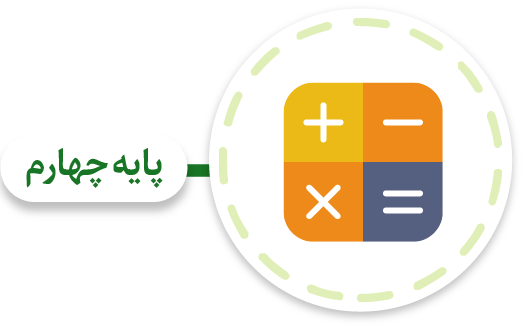 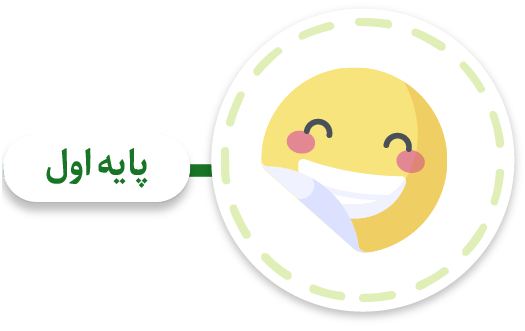 آشنایی با نجوم مقدماتی و آشنا شدن با حقایق و انسان‌های ثابت به واسطه موقعیت ثابت ستارگان
توجه به نعمت پدر و مادر و معلم به عنوان راهنما
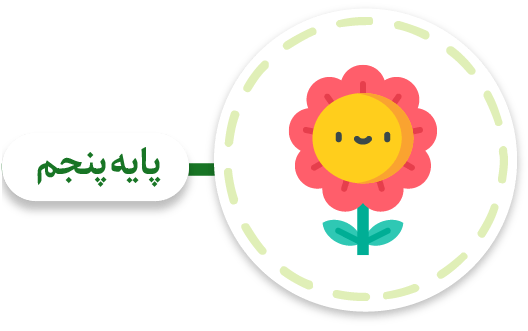 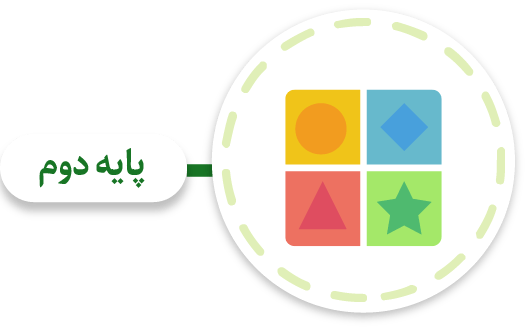 افزایش محبت به ثقلین با شناخت اهمیت قرآن، جدی بودن آن در هدایت و اتصال آن با امام
توجه به چرخه آب  و حیات‌بخشی آن به عنوان یک نعمت ویژه
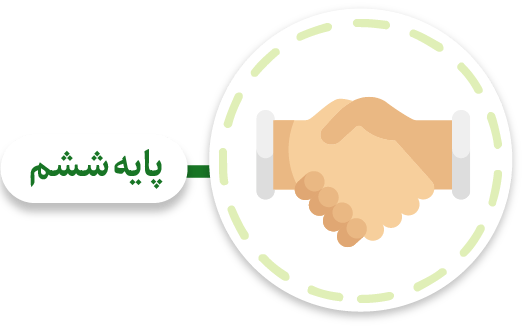 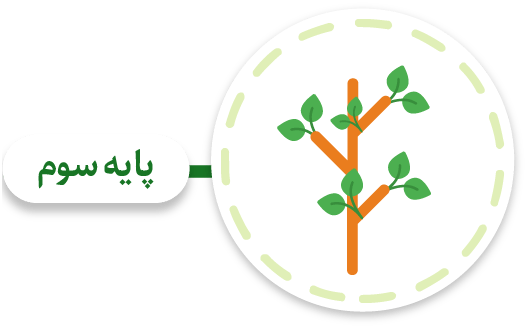 نشان دادن جایگاه امام و قرآن از طریق کار گروهی
آشنا شدن با دین و احکام شرعی و ضرورت اتصال با پیامبر و اهل بیت
سوره مبارکه طارق
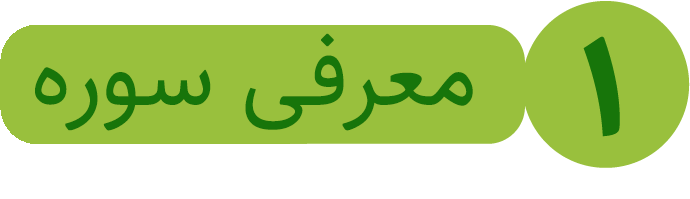 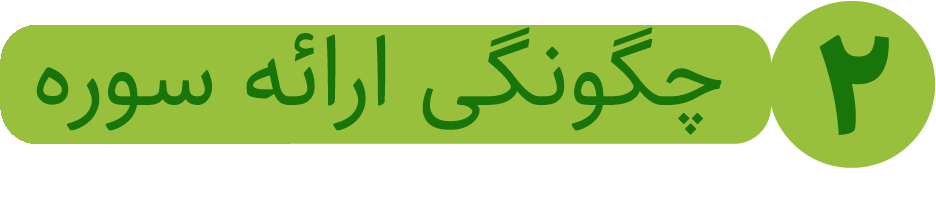 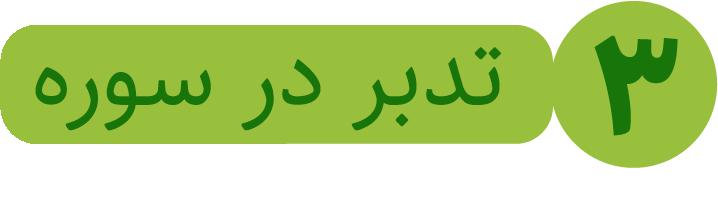 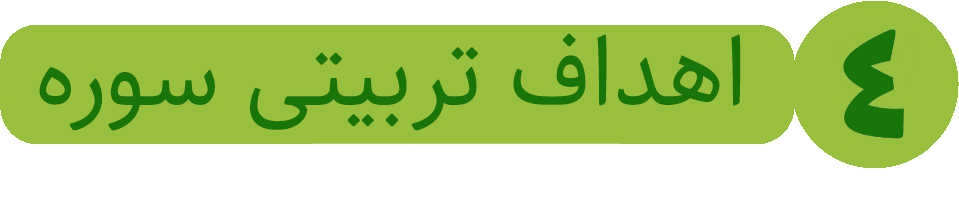 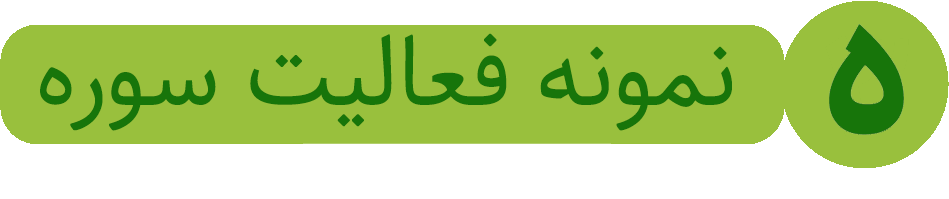 سوره مبارکه طارق
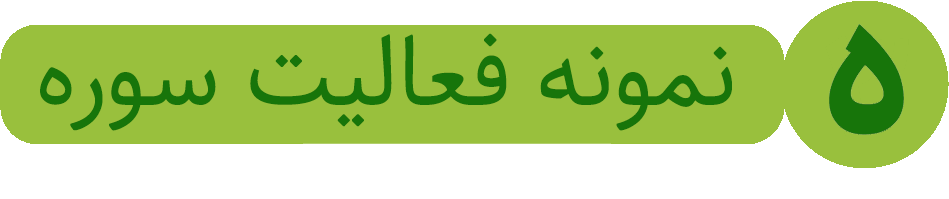 www.Fahmeghoran.ir
سوره مبارکه طارق
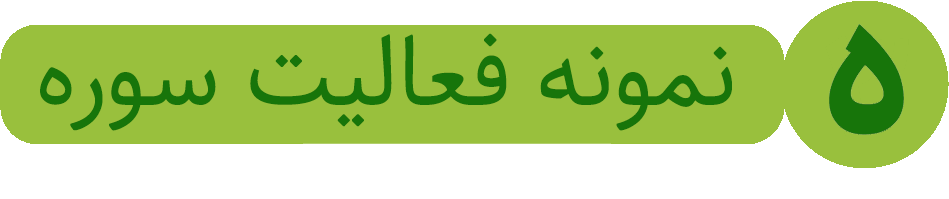 سوره‌ای برای شناخت راهنمایان حقیقی
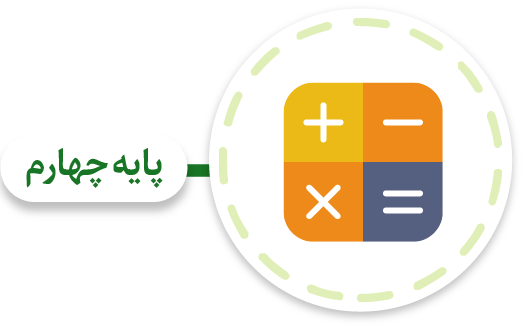 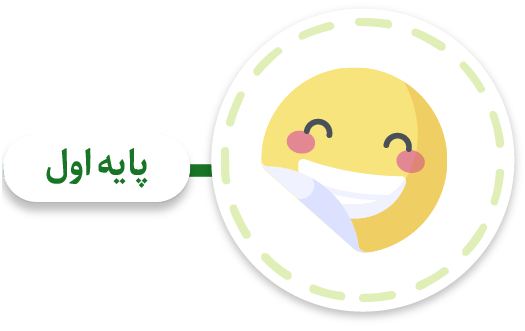 آشنایی با نجوم مقدماتی و آشنا شدن با حقایق و انسان‌های ثابت به واسطه موقعیت ثابت ستارگان
توجه به نعمت پدر و مادر و معلم به عنوان راهنما
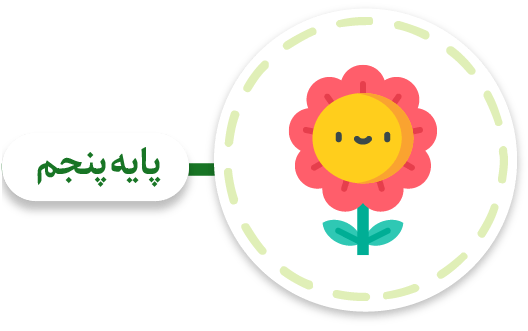 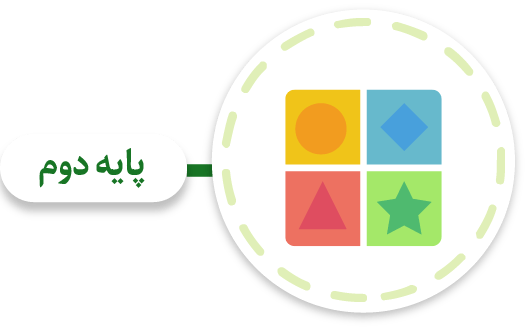 افزایش محبت به ثقلین با شناخت اهمیت قرآن، جدی بودن آن در هدایت و اتصال آن با امام
توجه به چرخه آب  و حیات‌بخشی آن به عنوان یک نعمت ویژه
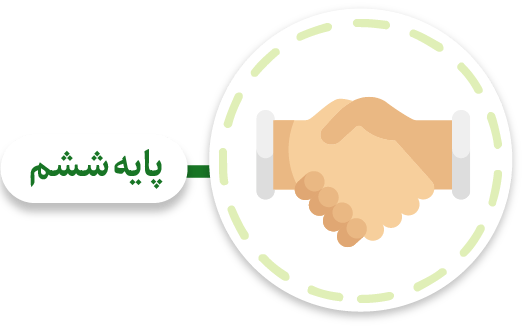 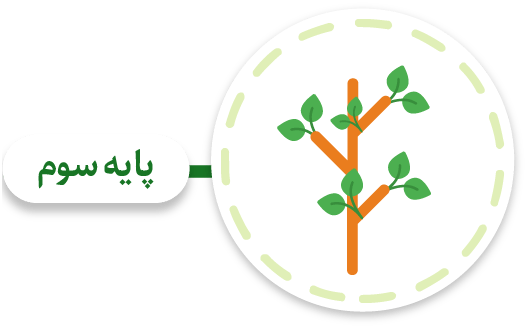 نشان دادن جایگاه امام و قرآن از طریق کار گروهی
آشنا شدن با دین و احکام شرعی و ضرورت اتصال با پیامبر و اهل بیت